Índice Dow Jones: Evolución histórica.
El Industrial Dow Jones es el índice de precios mas antiguo y representativos a nivel mundial. Representa la evolución de precios de las 30 compañías industriales mas grande de los EEUU.
Política de
 Tasas bajas
Política de 
Tasas bajas
Caída de 
Lehman Brothers
Índice Dow Jones: Cronología de la Crisis.
Las distintas etapas.
14.000 Puntos
III Etapa
Crisis Financiera
-10%
-15%
I Etapa
II Etapa
Crisis Hipotecaria
-22%
Transmisión financiera
-40%
Índice Dow Jones: Cronología de la Crisis.
I Etapa: Enero 2007 – Diciembre 2007.
Caída del Índice Dow Jones -10%
El BCE y la FED anuncian inyecciones de liquidez
A julio la Fed estimaba las perdidas por las hipotecas entre US$ 50 y  US$10 0M
Renuncia el presidente de Citigroup  y ML
Wall Street Journal advierte sobre el peligro de las hipotecas subprime
Transmisión de las hipotecas al mercado financiero
El Citigroup , Merril Lynch y UBS anuncian perdidas millonarias por hipotecas
Algunos fondos de Bear Stearns que invertían en hipotecas entran en quiebra
Índice Dow Jones: Cronología de la Crisis.
II Etapa: Enero 2008– Julio 2008.
Caída del Índice Dow Jones -22%
Goldman y Lehman anuncian resultados no tan malos como esperaban
El G7 anuncia que  las perdidas por subprime pueden alcanzar los US$ 400 M
El FBI investiga por fraude subprime y arrestan a 400 personas
Mayor desempleo en 2 años en EEUU
Rescate publico de Fannie Mae y Fraddie Mac
La FED baja su tasa a 2,%
La FED baja su tasa a 3%
Se interviene el Banco Indy-Mac por el gobierno
Bear Sterns Debe ser vendido de urgencia al JP Morgan
Índice Dow Jones: Cronología de la Crisis.
III Etapa: Agosto 2008– Diciembre 2008.
Caída del Índice Dow Jones -40%
Lehman Brother, 4to banco de inversión se declara en Bancarrota
Primera caída del Pbi de Europa desde el año 1999
La FED rescata a AIG con US$ 85 M por el 80% de sus acciones
Se anuncia el paquete de Paulson por US$ 700 MM
Se aprueba el Plan de rescate
Inglaterra aprueba un plan de US$ 90 MM
Alemania salva unilateralmente a su Banco Hypo Real State
Goldman Sach y Morgan Stanley se convierte en Bancos comerciales
Se rechaza el paquete de Paulson
La FED baja la tasa al 1%
Que es un Bono?
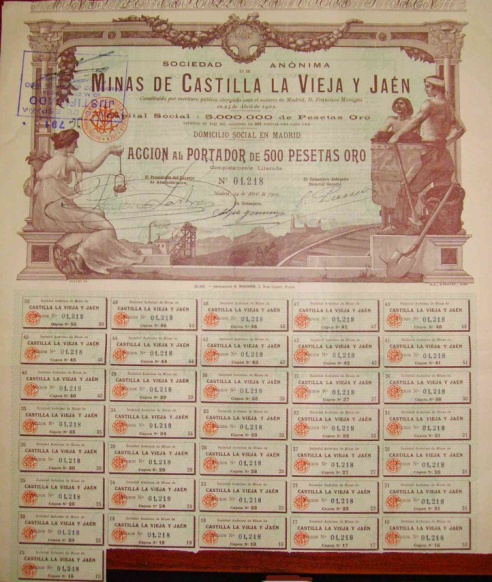 El bono es aquel instrumento de deuda, donde el emisor se compromete  a devolver el capital prestado mas un interés en un cierto periodo de tiempo
Quienes emiten deuda??
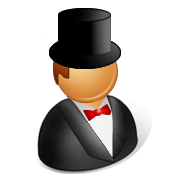 Los bonos por excelencia son los bonos soberanos . Todos los niveles de gobierno se encuentran en condiciones de emitir deuda. Tanto los bonos provinciales como municipales hoy se presentan como interesantes alternativas de inversión.
Gobierno
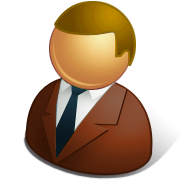 Los bonos coorporativos se denominan obligaciones negociables. La falta de desarrollo del merado local hace que el mercado secundario de este tipo de bonos sea ilíquido.
Empresas
Interés
Estructura de un Bono
Interés
Interés
Interés
0
1
Maturity
2
3
4
Capital
Capital Prestado
Cash Flow Derivado: El caso del RO15.
El Precio es el valor por el cual se suscribe o se compra en el mercado secundario
El interés del cupón surge de dividir la tasa pactada en la suscripción por la cantidad de periodos de corte de cupón.
Los pagos de amortización e interés se pactan en el momento de la suscripción.
La Maturity es el tiempo en el que vence el bono
Conceptos y relaciones
· Medida que refleja la cantidad de años que se debe esperar para recuperar el flujo del bono.
· El rendimiento de un bono va estar correlacionado con el valor de la Maturity. Bonos más largos mayores rendimientos. 
· Es de esperar que la volatilidad que tiene un bono de largo plazo sea mayor que la de un bono de corto plazo.
Maturity
El cupón surge en la salida del bono al mercado primario. Si el día de licitación del bono se establece una tasa de interes del 7%; entonces el cupon será:
Cupón= Tasa de Cupón * Valor Par
Cupón
La Amortización será la devolución por parte del emisor del capital prestado. También se establece en las condiciones de emisión la forma en que se devolverá la misma. Si lo hará en un solo pago al vencimiento o si lo va realizando en distintos momentos del tiempo.
Amortización
Conceptos y relaciones
En los mercados secundarios suelen utilizarse algunos conceptos a la hora de observar las cotizaciones de los bonos.
Es una medida que valora cuanto de los intereses del cupón actual ya fueron devengados hoy.

IC = Cupón * Días Corridos /Periodo del Cupón.

Refleja los intereses ya ganados con el paso del tiempo antes del cobro del cupón (corte).
Interés Corrido
Valor Técnico
Es el valor residual del bono más los intereses corridos.
Paridad
Es la relación entre el precio de mercado y el valor técnico. 

Paridad = Precio de Mercado / Valor Técnico.
SI:
Paridad > 100%
Precio de Mercado >Valor Técnico
Bono Sobrevaluado
Tipos de Bonos:
· Por tipo de Estructura del Flujo
Bullet: Son aquellos bonos que pagan el principal (nominal) al vencimiento. Durante la vida del bono los Bullet solo van pagando los cupones de interés.
0
1
2
3
4
Cupón Zero: Son aquellos bonos que no solo no paga el principal durante su vida sino que tampoco pagan intereses.
0
1
2
3
4
Amortizable: Son los que pagan tanto interés como amortización a lo largo de su vida.
0
1
2
3
4
Tipos de Bonos:
· Por tipo de Cupón
Indexados por Inflación: En contextos inflacionarios, como el actual, la tasa nominal puede estar por debajo del rendimiento del bono. A los fines de que el inversor preserve su poder adquisitivo los gobiernos comenzaron a emitir este tipo de bonos donde la tasa del cupon se ajusta por un índice de precio. CER.
Tasa Variable: Un aumento de tasa hace que los inversores que han tomado una inversión en tasa fija sufren un costo de oportunidad. En el caso del emisor sale ganando del aumento de tasa, ya que su deuda se encuentra fijada a una tasa fija cierta.  En contexto de fuerte volatilidad, para evitar estas discrepancias, se emiten títulos a tasa variable. En el mercado local suele emitirse deuda sobre una tasa de referencia mas margen. Badlar + Margen.
Dólar Linked: Este tipo de títulos permite al inversor obtener rentabilidades equivalentes a las que obtendría de una inversión en dólares. Es un bono en pesos que emula una inversión en dólares. La manera de emular es ajustar los pagos de cupon y amortización a un tipo de cambio de referencia. Surgieron para contrarrestar los efectos contra una posible devaluación del tipo de cambio. Caso de Gobiernos y Empresas calzadas con flujos externos.
Riesgos asociados de invertir en bonos.
Riesgo de Iliquidez
Riesgo de Reinversión
Riesgo de tipo de Cambio
Riesgos en Bonos
Riesgo Crédito
Riesgo Call
Riesgo Inflacionario
Riesgo de Interés
Riesgo de Volatilidad
Calificación crediticia de Bonos.
$5M
$ ??
0
1
2
3
4
5
6
7
Cual es el precio de un bono??
Valor Presente vs Valor Futuro
Valor Presente
Valor Futuro
Valor de descuento
Valor Futuro
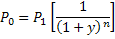 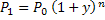 Tasa de descuento
Tasa de rendimiento
Cual es la cantidad de dinero que debo invertir hoy para obtener x en el futuro
Cual es la cantidad de dinero que tengo hoy al haber tenido x pesos en el pasado
Ejemplo:
Cuanto estas dispuestos a pagar por un instrumento financiero que en siete años te promete pagar $5 millones
Si asumimos que el porfolio manager desea ganar un 10% anual. Entonces pagaría hoy $2.565.791.
Cual es el precio de un bono??
Cual es el valor presente de una serie de valores futuros ???
Cuanto estas dispuestos a pagar por un instrumento financiero que te presenta esta serie de pago anuales
$0.1M
$0.1M
$0.1M
$0.1M
$0.1M
$0.1M
$1.1M
$ ??
0
1
2
3
4
5
6
7
Cuadro: Calculo del Flujo Descontado
Cual es el precio de un bono??
El precio de cualquier instrumento financiera será igual al valor presente de cash flow esperado de ese instrumento
Que necesitamos para establecer el precio de un bono ??
1-    Estimar el flujo de caja esperado
2-    Estimar la tasa de rendimiento requerida
Ejemplo:
Para el caso de los bonos bullet, el flujo de caja derivado se compone de una serie de pagos constantes mas un valor par o maturity value
En el caso de que quisiéramos estimar el precio de los bonos bullet, nos falta buscar la tasa de rendimiento requerido.
Por comparables entendemos aquellos bonos que tienen la misma calificación crediticia y la misma maturity.
Una vez que tenemos esto, solo debemos obtener los valores actuales de la serie de pagos y del valor par
La relación Precio-Rendimiento.
Ejemplo:
Partamos del ejemplo anterior y establezcamos los precios de una tasa de 5%, una de 10% y una de 15%
El precio del bono sería:
1.000
792
1.289
Si :
Rendimiento
Precio
Rendimiento
Si :
Precio
Precio
Rendimiento
La relación Precio-Rendimiento.
Una propiedad fundamental de los bonos es que el precio de los mismos cambian en dirección opuesta al cambio en los rendimientos requeridos
La razón es muy simple, ya que el precio de un bono es el valor presente de su flujo de caja esperado
Como medir el rendimiento de un bono ???
El rendimiento de un bono se mide como aquella tasa de descuento que hace que el valor presente del flujo de fondo sea igual a su precio
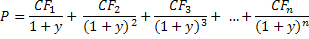 Matemáticamente el rendimiento es aquella tasa que cumple con esta igualdad:
Donde:
CF= Cash Flow
P=Precio del Bono
N= Numero de periodos
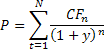 Ejemplo: 

Cual sería el rendimiento de la inversión si el precio del bono fuera de $1.150???
Para resolver esta ecuación debemos recurrir a un proceso iterativo. Es decir, buscar a través de prueba y error el valor que permite respetar la igualdad. El rendimiento calculado por esta relación se denomina Tasa Interna de Retorno.
Como medir el rendimiento de un bono ???
Sin embargo, la tasa interna de retorno no es la única medida para medir el rendimiento de una inversión.
Rendimiento Corriente:
Es la relación entre el cupón que va a pagar el bono anualmente y el precio de mercado del bono.
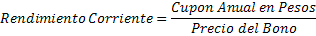 SI:
rendimiento corriente > tasa de cupón
precio de mercado < valor par
SI:
rendimiento corriente < tasa de cupón
precio de mercado > valor par
Si el rendimiento corriente es mayor a la tasa de cupón, entonces podemos pensar que estamos comprando mas barato el flujo que cuando salió al mercado primario
Esta medida de rendimiento es considerada incompleta, ya que solo tiene en cuenta las ganancias obtenidas por el cupón de interés. No dice nada de las ganancias de capital de comprar un bono a descuento y mantenerlo hasta el vencimiento.
Como medir el rendimiento de un bono ???
Cuando un inversor decide comprar un bono, espera recibir un retorno adicional. Este puede venir de una o mas de tres fuentes.
Pago de Cupones
Ganancias de Capital
Reinversión de los Cupones
El rendimiento corriente como medida de rentabilidad solo considera esta fuente de ingreso.
La yield to maturity es la medida de rendimiento que toma las dos primeras fuentes de retorno en cuenta. Con respecto a la tercera supone que los cupones se reinvierten a la misma tasa.
En el caso de los bonos bullet, este componente de ganancias es solo la reinversión del interés obtenidos.
Si bien la YTM o TIR es una excelente medida de rendimiento; tiene como supuesto (1) que el bono se mantiene hasta su vencimiento y (2) que los cupones son reinvertidos ha la misma tasa que la TIR.
Como medir el rendimiento de un bono ???
El retorno total es la medida mas correcta para medir el rendimiento del bono.  De hecho, es la única medida que incorpora explícitamente la reinversión de los cupones.
Calculando el Retorno Total: Lo primero que debemos buscar es cuantos pesos futuros obtendremos de invertir en determinado bono; luego estimados la tasa de rendimiento.
Lo primero que se debe realizar es tomar los cupones del bono y calcular el interés sobre interés asumiendo una tasa de reinversión dada.
1
Cupones + Interés sobre Interés
Proyectar el precio de salida al final del horizonte de inversión. Esto va a depender de la tasa proyectada al momento de salida.
2
Sumar los valores obtenidos en el proceso 1 y 2.
3
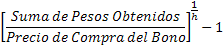 Donde h es el cociente entre el horizonte de inversión y el año calendario
4
Calcular el total return de una inversión a tres años en un bono bullet a 20 años con tasa de cupón anual del 8%. Interés pago semestral. Con una TIR de 10% anual. Supuestos la tasa de reinversión es del 6% y al momento de la venta (3 años) la YTM exigida es del 7% anual
Precio
Rendimiento
Relación Precio-Rendimiento.
Para aplicar una buena estrategia de portfolio, es necesario entender las variaciones de los precios de los bonos ante cambios en las tasas de referencias.
Relación Precio-Rendimiento.
Practica: Construya 6 flujos con valores par de $100 y pagos semestrales.
Flow 1: Bullet a 5 años tasa 9% anual.
Flow 2: Bullet a 25 años tasa 9% anual.
Flow 3: Bullet a 5 años tasa 6% anual.
Flow 4: Bullet a 25 años tasa 6% anual.
Flow 5: Zero Cupon a 5 años.
Flow 6: Zero Cupon a 25 años.
El porcentaje de cambio en el precio de los bonos ante cambios en la tasa de referencia no es el mismo para todos los bonos
1
Para cambios pequeños en la tasa de referencia, la variación de precios es muy parecida ya sea si aumenta o baja la tasa de referencia.
2
Para variaciones grandes en la tasa de referencia, es mayor el aumento de precios que la baja de precios.
3
Precios de los bonos ante distintos escenarios de tasa de referencia.
Para aplicar una buena estrategia de portfolio, es necesario entender las variaciones de los precios de los bonos ante cambios en las tasas de referencias.
Volatilidad de los precios ante variaciones en la tasa de referencia
4
4
4
3
1
2
3
5
Características de los bonos que afectan la volatilidad de precios.
Para una misma maturity y una tasa de referencia x,  mientras mas chica la tasa de cupón mas alta la volatilidad de precios.
4
Para una tasa de cupón dada y una tasa de referencia x, mientras mas largo es el bono (mayor maturity), mayor la volatilidad de precios.
5
Medidas de volatilidad de precios.
A la hora de buscar estrategias de tradding es necesario tener a mano medidas de la volatilidad de precios de los bonos
El valor del precio de un bono ante un cambio en un punto básico, refleja cual es la modificación en el precio de cambiar la tasa de referencia en 1 punto básico. Es una medida absoluta.
Valor del precio de un punto básico
Valor del rendimiento de un cambio de precio
El valor del rendimiento de un bono ante un cambio en el precio, refleja cual es la modificación de la YTM ante una variación de x dólares en el precio.
Duration
La Duration va a ser interpretada como una medida de elasticidad del precio con respecto a la tasa de referencia. Es decir, va a medir el cambio porcentual en el precio para un cambio porcentual en la tasa de referencia.
La Duration, como medida de volatilidad de precios.
El precio de un bono se definía como el valor presente del flujo de caja del bono.
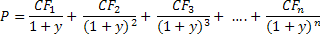 Si derivamos esta función (P = f(y)) con respecto a la tasa de referencia, obtendremos una idea aproximada del cambio del precio del bono con respecto a una variación de la tasa:
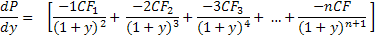 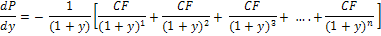 Si dividimos ambos lados de la ecuación por el precio del bono:
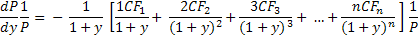 Macaulay Duration:
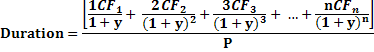 La Duration, como medida de volatilidad de precios.
Sustituyendo la Macaulay duration in la ecuación anterior:
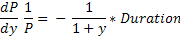 El segundo término de la ecuación es conocido como Modified Duration:
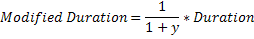 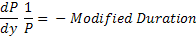 Aquí podemos observar que la Modified Duration refleja el cambio porcentual que tendría el precio, si cambiamos en x puntos basicos la tasa:
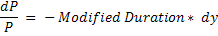 Relación Precio-Rendimiento
Practica: Calcule la Modified Duration en años para los bullet a 5 años con tasa de referencia del 9% y del 6% anual.
La Duration, como medida de volatilidad de precios.
Sin embargo, la duration a los fines de estimar los cambios en los precios sirve solo en casos de cambios pequeños en la tasa de referencia.
Tangente de la curva de                                        precio-rendimiento.
Relación entre la tangente y la duration
Precio
Tangente Inclinada                Duration
P*
Tangente Inclinada                Duration
Error de estimación                                                  del cambio de precio
Para cambios pequeños la duration sirve como base para estimar la variación de los precios ante cambios en la tasa
y*
Rendimiento
y´
Existe una medida que permite corregir la imprecisión que otorga la línea recta a la hora de estimar los cambios en el precio por modificaciones en la tasa.
La Convexity permite tener en cuenta la curvatura de la relación precio-rendimiento.
Sin embargo, se dejará este concepto para un futuro curso mas complejo.
Benchmark Interest Rate and Risk Premium .
A la hora de comenzar a analizar los factores que afectan a la tasa de referencia es importante contar con una tasa que de hecho sirva de referencia. Esta tasa será la tasa libre de riesgo.
La mínima tasa de interés que esta dispuesto a aceptar un inversor es definida como tasa base o Benchmark Interest Rate
Benchmark                     Interest Rate
El premio por riesgo será definido como el spread de tasa que deberá aceptar un inversor para invertir en un papel o activo que no sea libre de riesgo.
Risk Premium
Tasa de un activo
Tasa de Activo = Base Interest Rate + Risk Premium
Spread Relativo
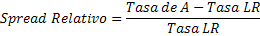 De esta manera uno puede ver que existe un premio por riesgo al invertir en activos que estan sujetos a condiciones de riesgos.
Factores que afectan al rendimiento.
Existen muchos factores que afectan la tasa de un activo.  Los riesgos de las inversiones en bonos son los determinantes …
Precepción de la calificación crediticia del emisor: El riesgo de default hace referencia al riesgo que se somete el inversor de que el emisor no cumpla con el pago del principal o de los intereses.
El tipo de emisor: El tipo de emisor es indispensable en la determinación del Spread. De hecho, es importante dividir al emisor de acuerdo al sector donde realiza su actividad.
Yield Spread
Liquidez del Papel: El spread de rendimiento va a estar condicionado en la capacidad que tenga el inverso de convertir su inversión en dinero líquido. Esto se denomina Liquidez.
Maturity: El tiempo remanente    que tiene una inversión hasta su vencimiento se denomina Maturity.
… Sin embargo, un punto especial merece la relación que existe entre los rendimientos de bonos comparables en calidad y con diferente Maturity (curva de rendimiento)
La curva de Rendimiento.
La curva de rendimiento muestra la relación entre los rendimientos de los bonos de la misma calidad  pero con diferentes maturity.
Curva Normal
Curva Invertida
Rendimiento
Rendimiento
Maturity
Maturity
Curva Plana
Rendimiento
La curva de rendimiento sirve de Benchmark para todas las demás colocaciones.
Maturity
La curva de Rendimiento.
La forma correcta de estimar la curva de rendimiento es a través de observar en el mercado la tasa para bonos libre de riesgo zero cupon.
Lo primero para comenzar a construir la curva de rendimiento sería tomar el bono cupón zero con vencimiento mas cercano. Por ejemplo 1 año. La relación entre el precio de mercado y el maturity value nos da el rendimiento:
1
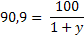 Despejando la y nos dá un 10%
Luego debemos buscar otro bono zero cupon con maturity lo mas proxima a lo anterior y ver cual es su precio: Por ejemplo un zero cupon a 2 años.
2
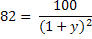 Despejando la y nos dá un 10,43%
Por último podríamos buscar un bullet a tres años y despejar la incognita:
3
Despejando la y nos dá un 14,76%
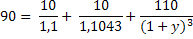